»
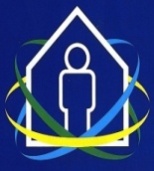 О БЕЗЗАЯВИТЕЛЬНОЙ КОМПЕНСАЦИИ  АБОНЕМЕНТНЫХ БИЛЕТОВ
Уважаемые жители Приморского края, достигшие пенсионного возраста!

  С 1 июня 2021 года  краевые льготники (ветераны труда, ветераны труда Приморского края, труженики тыла,  репрессированные и реабилитированные граждане) и «дети войны», приобретая АБОНЕМЕНТНЫЙ БИЛЕТ на проезд в электричке в пригородных железнодорожных кассах,  при ОДНОВРЕМЕННОМ предъявлении кассиру документа подтверждающего регистрацию в системе индивидуального (персонифицированного) учета (СНИЛС),








ОСВОБОЖДАЮТСЯ  от подачи  заявлений в органы социальной защиты на получение  50 % компенсации  стоимости абонементного билета.
Компенсация указанным выше льготникам будет предоставлена АВТОМАТИЧЕСКИ (без подачи заявлений) на  их  лицевые счета  или через почтовые отделения связи.
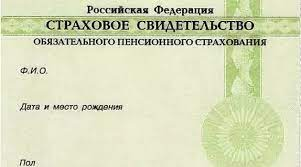 »
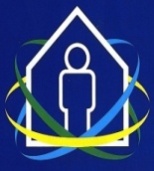 О БЕЗЗАЯВИТЕЛЬНОЙ КОМПЕНСАЦИИ  АБОНЕМЕНТНЫХ БИЛЕТОВ
Уважаемые  жители Приморского края, достигшие пенсионного          возраста!

  С 1 июня 2021 года  краевые льготники (ветераны труда, ветераны труда Приморского края, труженики тыла,  репрессированные и реабилитированные граждане) и «дети войны», приобретая АБОНЕМЕНТНЫЙ БИЛЕТ на проезд в электричке в пригородных железнодорожных кассах,  при ОДНОВРЕМЕННОМ предъявлении кассиру документа подтверждающего регистрацию в системе индивидуального (персонифицированного) учета (СНИЛС),








ОСВОБОЖДАЮТСЯ  от подачи  заявлений в органы социальной защиты на получение  50 % компенсации  стоимости абонементного билета.
Компенсация указанным выше льготникам будет предоставлена АВТОМАТИЧЕСКИ (без подачи заявлений) на  их  лицевые счета  или через почтовые отделения связи.
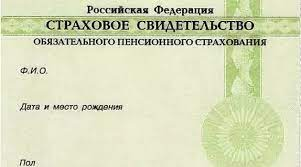